UNIT 1
Lesson 6
 “POSSESSIVE ADJECTIVES”
My
Your
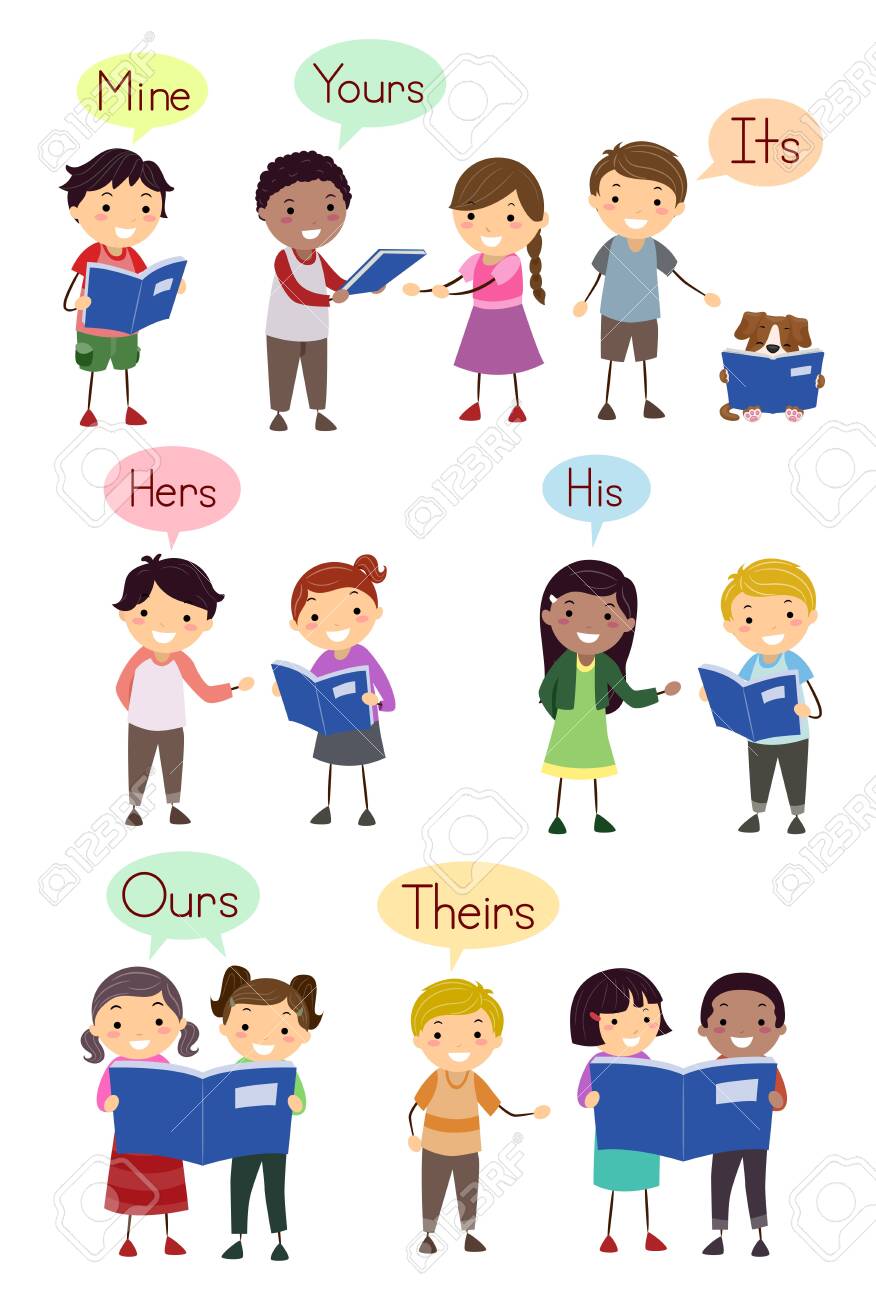 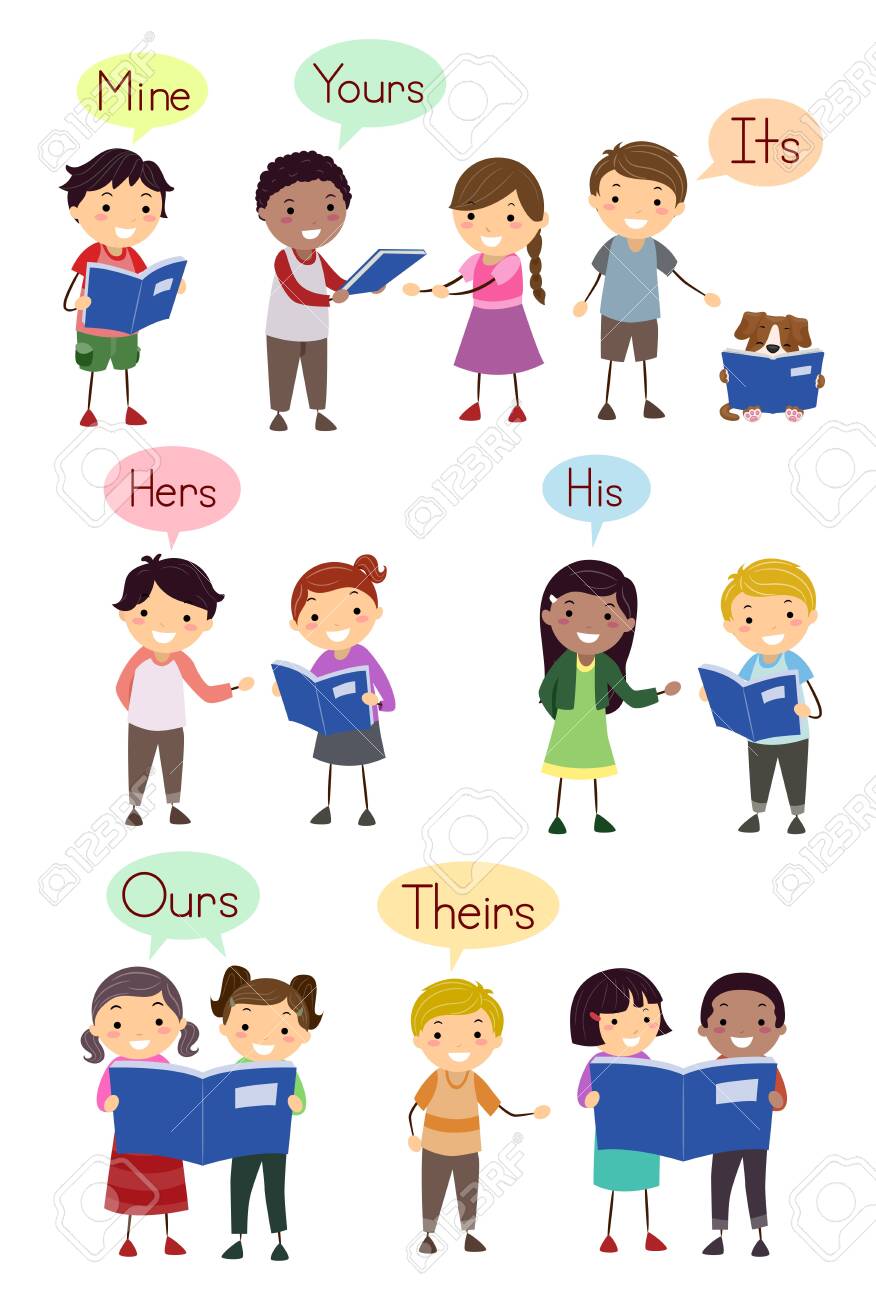 Her
His
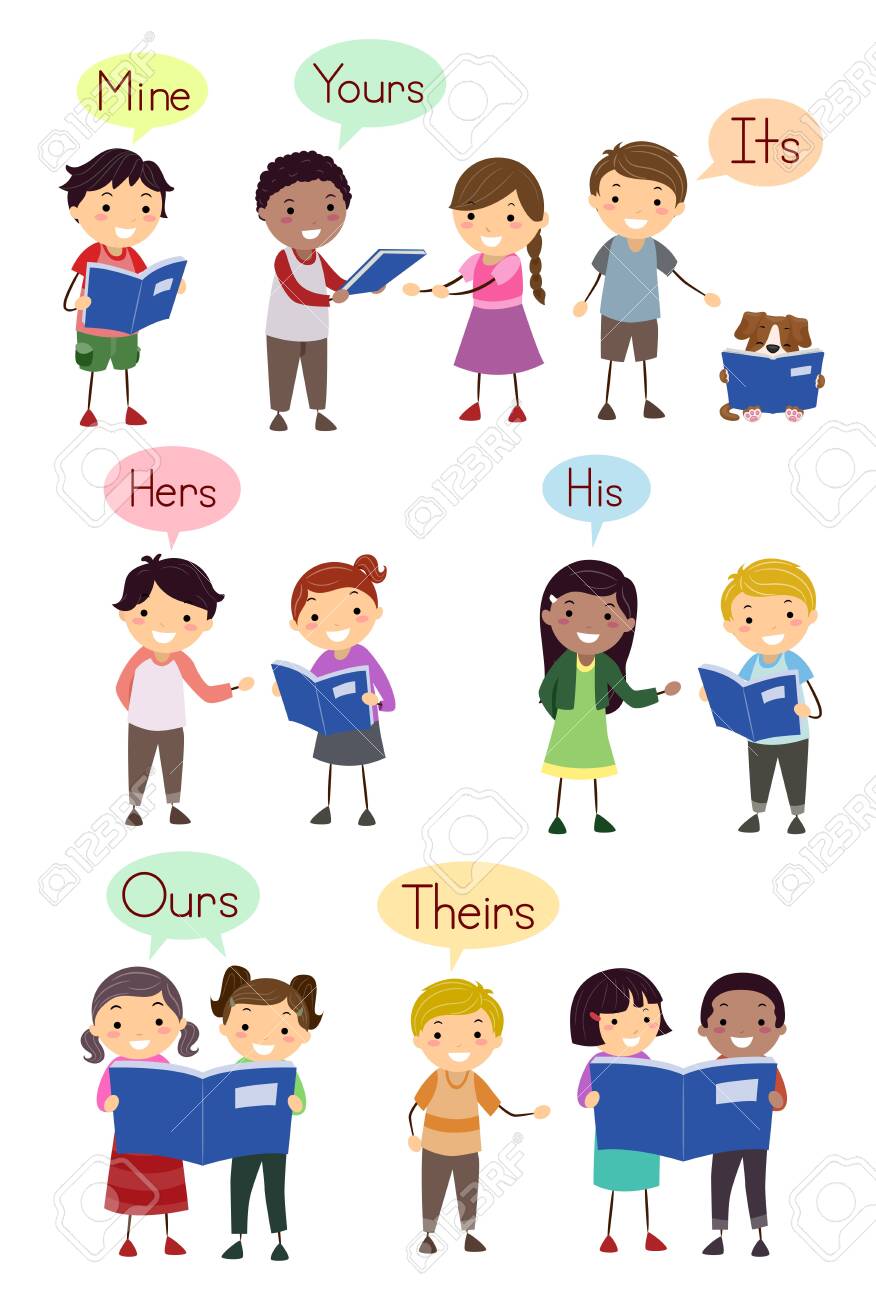 Learning objective: 
Learn and use the possessive adjectives  in short conversations.
GRAMMAR  “Possessive adjectives”
We use possessive adjectives to express who owns (or ‘possesses’) something. 
A possessive adjective is used in front of a noun (a thing). 
For example: My computer, Your pen, his name, her nickname
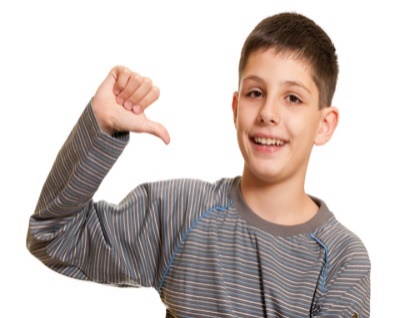 My name is Jhon
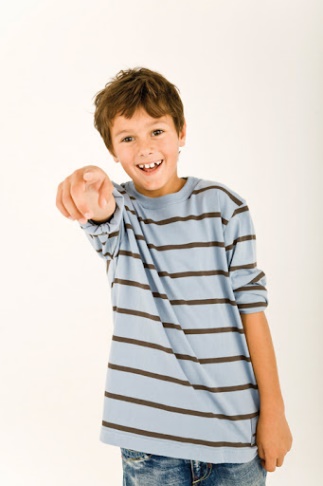 Your nickname is funny
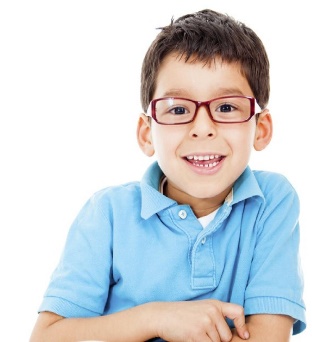 His lastname is Rodríguez
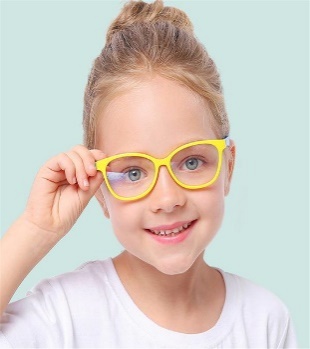 His first name is Sofia
https://wordwall.net/es/resource/3876268/his-or-her
https://wordwall.net/es/resource/2713151/angielski/my-your-his-her-exercice
https://wordwall.net/es/resource/1841700/my-his-her-your
https://wordwall.net/es/resource/3771149/his-her
GRAMMAR  “Contraction of what is”:
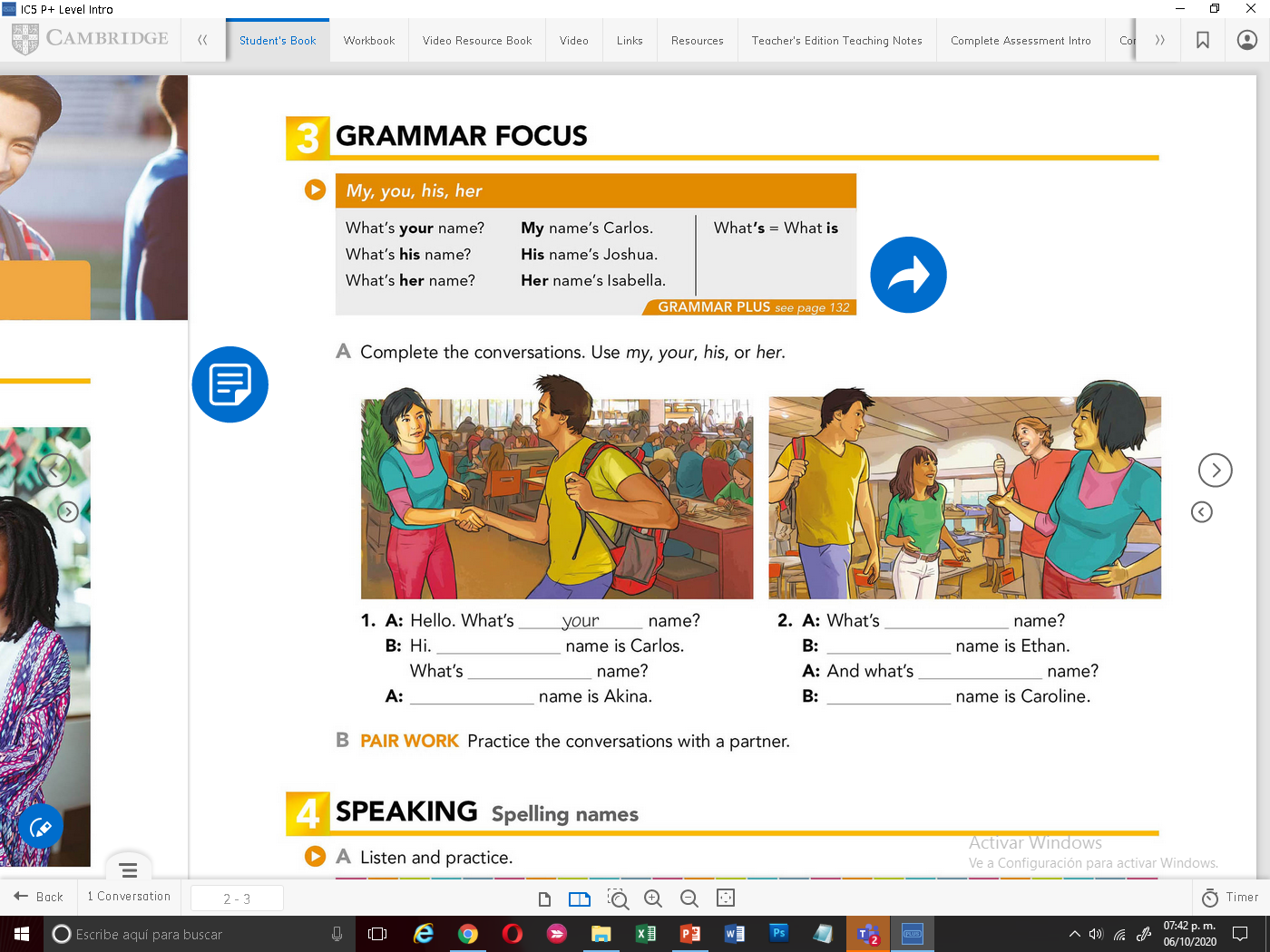 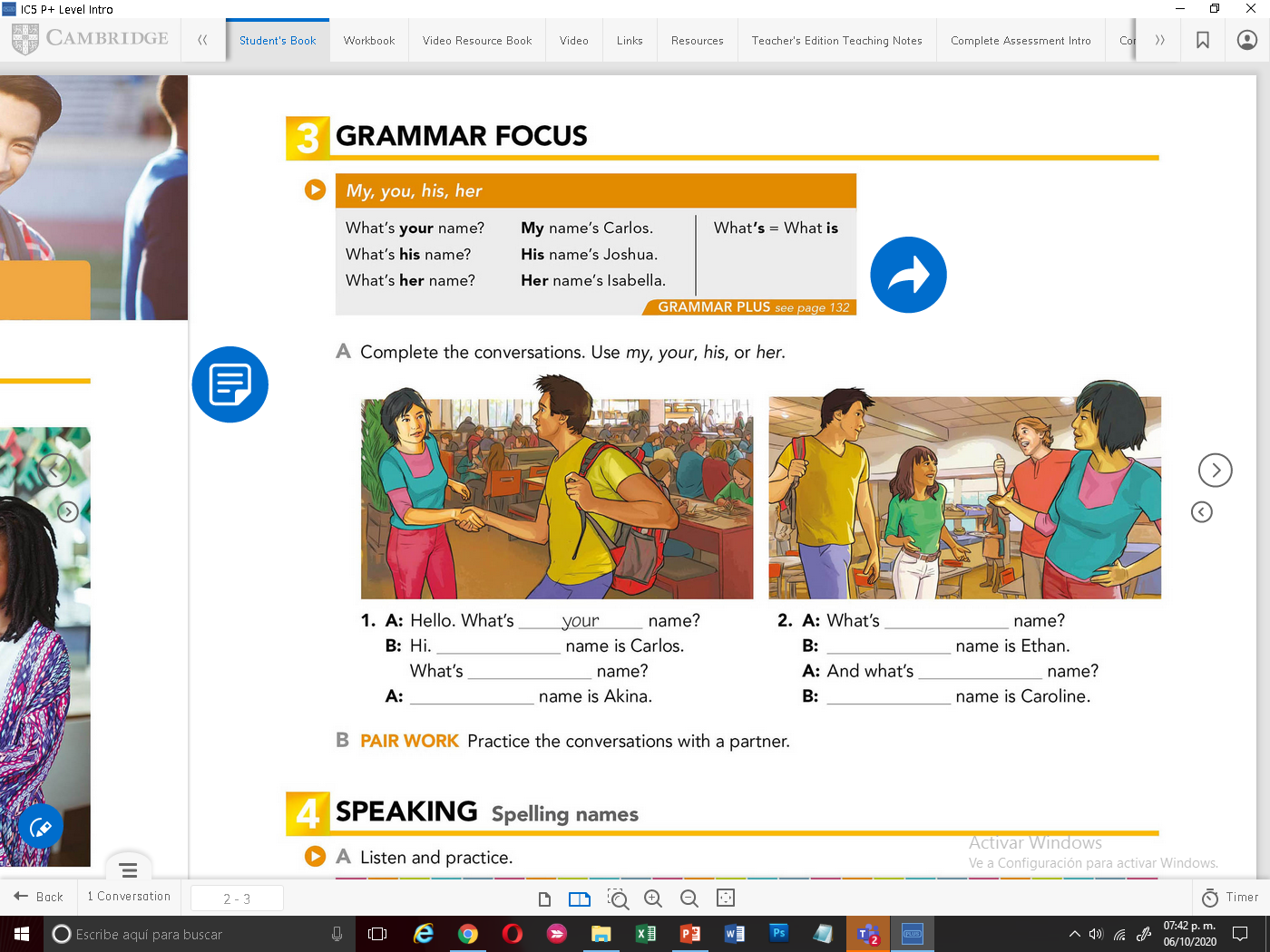 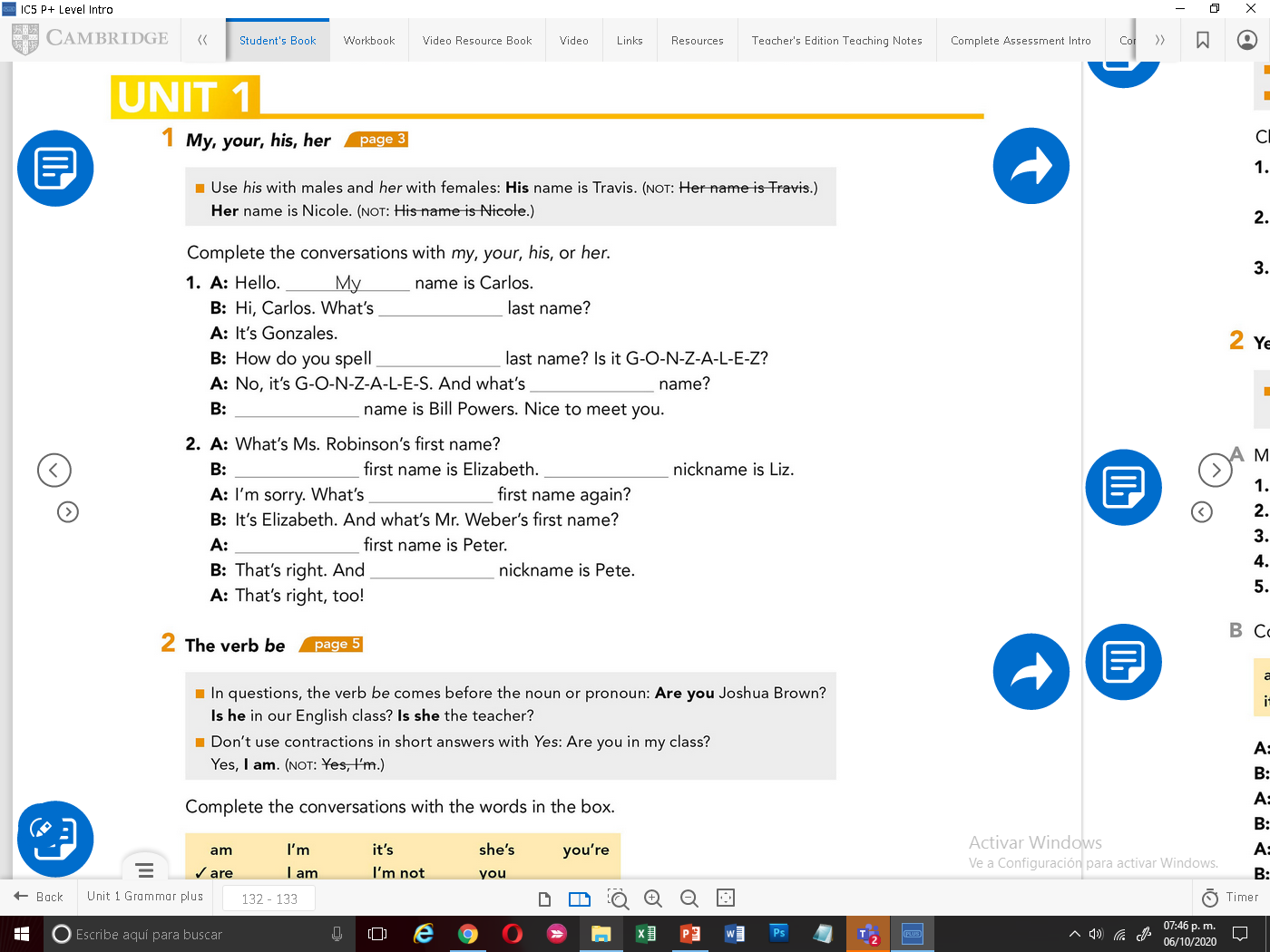 2.